Family Solutions – Medway (Previously Early Help)
Early Help – Kent

Medway’s Family Solutions is a supportive service, exploring yours and your families’ wellbeing and will work with you to overcome challenges or issues. Kent’s Early Help team can explore services and support from within their own service or via referral to relevant agencies e.g. counselling. 
Both teams work with families to help them identify their own strengths and look at your own support networks, which can help in this difficult time. 
Both teams can make relevant referrals e.g. food bank, hygiene bank and  are available during the summer break and beyond, so there are staff available Monday to Friday (9am to 5pm) and dependent on the support needed, you may be able to have a specific Worker to lead the support with you . 
Support ranges from one to one targeted support e.g. around routine and boundaries or can be more specific through assessment. Other services we can explore with families is the youth service, which offer one to one counselling and group support (virtually).
We can complete a referral to Your Local Authorities team services alongside you, so they understand what your main worries/ concerns are currently and map with you what support may be beneficial.
Important contact numbers

If you would like to speak to the Designated Safeguarding Lead:

Telephone number: 01634 357770
Email: safeguarding@blueskiesschool.co.uk

If you would like to speak to the  Medway Children’s Social Care and the Multi Agency Safeguarding Hub (MASH) for Children at Risk and Children in Need

Office hours Telephone: 01634 334466 
Out of Hours Team Telephone (5.30pm to 9.00am and weekends): 03000 419191.

If you would like to speak to the Kent Integrated Children’s Services

Office hours Telephone: 03000 411111
Out of Hours Number: 03000 419191

Kent Police
101 or 999 if there is an immediate risk of harm

Sharing information
Individual cases may only be discussed with the person assigned with parental responsibility on our school systems. 

Any concerns received around your own or other children are managed sensitively, and schools have a duty to share this information where deemed safe to do so. We cannot provide explicit details on concerns raised about other children, but will confirm when appropriate action has been taken.

A Full copy of the schools Safeguarding policy is
available on the school website.

http://www.blueskiesschool.co.uk/policies
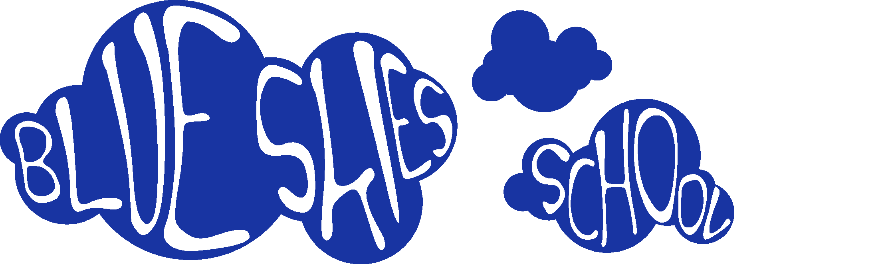 Safeguarding Information
Overview

We believe that all students should remain safe and free  from harm. As such, we are committed to playing a full and active part in the multi-agency response to
child protection concerns. Additionally, we as a school, have a legal duty to safeguard and promote
the welfare of children and to have a Safeguarding
Policy.

Staff at Blue Skies School have day to day contact with pupils, and some direct work with families, which means that we have a crucial role to play in noticing signs of possible abuse or neglect.

How is information used? 
Confidential records are kept of any safeguarding concerns and information is shared on a need to know basis. Similar incidents are categorised and used by the leadership team to identify trends to ensure that we are responsive in our curriculum.

We are notified by the police if they attend any incidents involving domestic abuse in a household where the child attends our school.

We follow procedures laid down by the Medway and Kent Safeguarding Team which means on occasions that we have to consult other agencies. We aim to discuss concerns with parent/carers first, before any referrals are made, unless we believe that such a move may be contrary to a child’s welfare.
How do we keep children safe? 

We create a safe learning environment and ensure children and young adults know who they can talk to if they are upset or worried about anything. 

We also provide opportunities for children to develop their understanding of risks and keeping themselves safe, through education on internet safety awareness, positive relationships, bullying etc. 

We are committed to keeping our pupils safe. 
Any concerns are reported to a Designated Safeguarding Lead who will then take any action needed to ensure the wellbeing and safety of children. 

Our first priority is your child’s welfare and we will usually discuss with you any concerns we have about your child. However, there might be rare occasions when we have to provide information to or consult other agencies such as Children’s Services Social Care before we contact you.
Designated Safeguarding Lead

The Designated Safeguarding Lead takes the lead on all safeguarding matters within the school.

At Blue Skies School this is Graham Richards, Head teacher. 

Our Deputy Designated Safeguarding Lead within the school, who support with safeguarding concerns  is Samuel Gracey, Senior Teacher. 

Our Business Manger, Natalie Bucklen is also our deputy DSL in the absence of both Graham and Sam.

Overarching responsibility for safeguarding falls with our Proprietors, if you have any concerns with the processes within the school, or how an incident has been managed, contact Jonathon Higgins at jo@blueskiesschool.co.uk

We listen to our students and take their concerns seriously. 

All staff receive safeguarding training and students are aware that they can talk to any member of staff  if they have concerns.
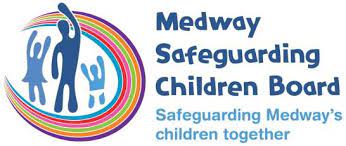 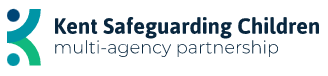